ГРУПА “ФІАЛКА”
ЗДО №42 “ДЖЕРЕЛЬЦЕ”
м. Ужгород
Група двомовного навчання
діти навчаються українською та словацькою мовами
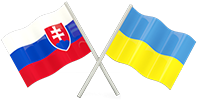 Вихователі:
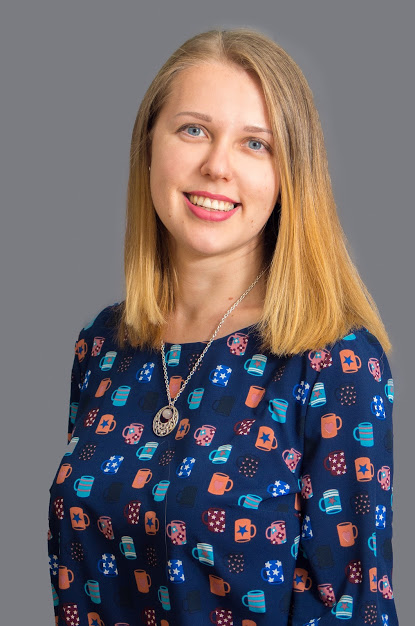 Луценко Вікторія Олексіївна
Досвід роботи: 8 років
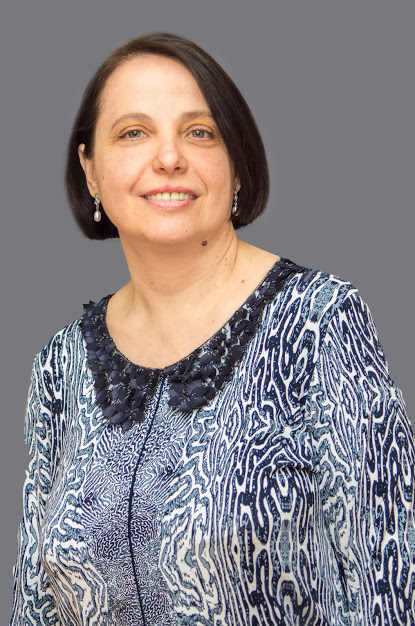 Вихователі:
Шишмакова Леся Юріївна
Досвід роботи: 28 років
Завдання освіти
створити мовне середовище, у якому діти мали б можливість в рівній мірі навчатися українською і словацькою мовою; сприяти оволодінню дітьми першою і другою мовою, шляхом реалізації організованої навчальної діяльності на двох мовах; сприяти активізації мовлення дітей другою мовою.
Життя групи
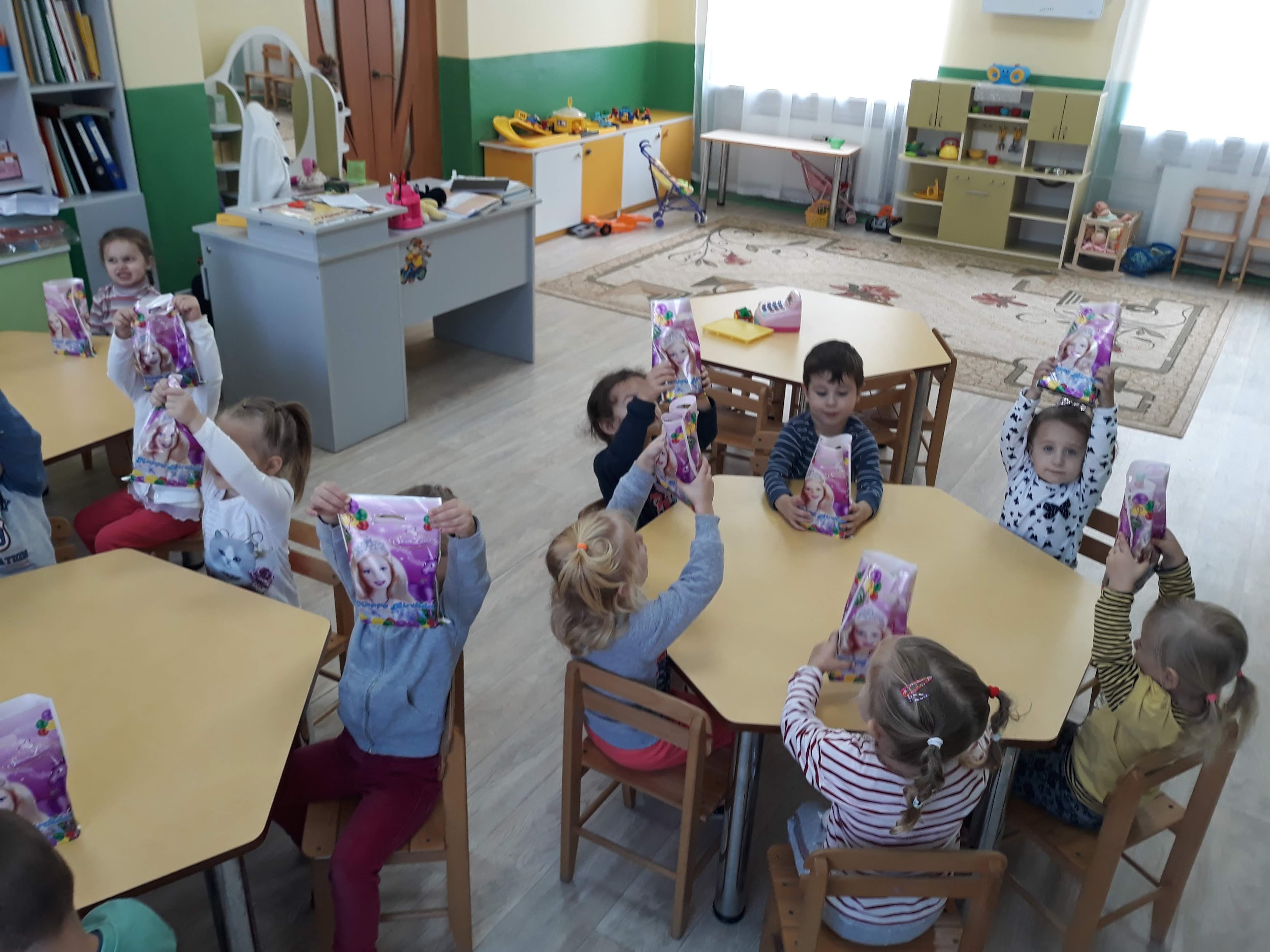 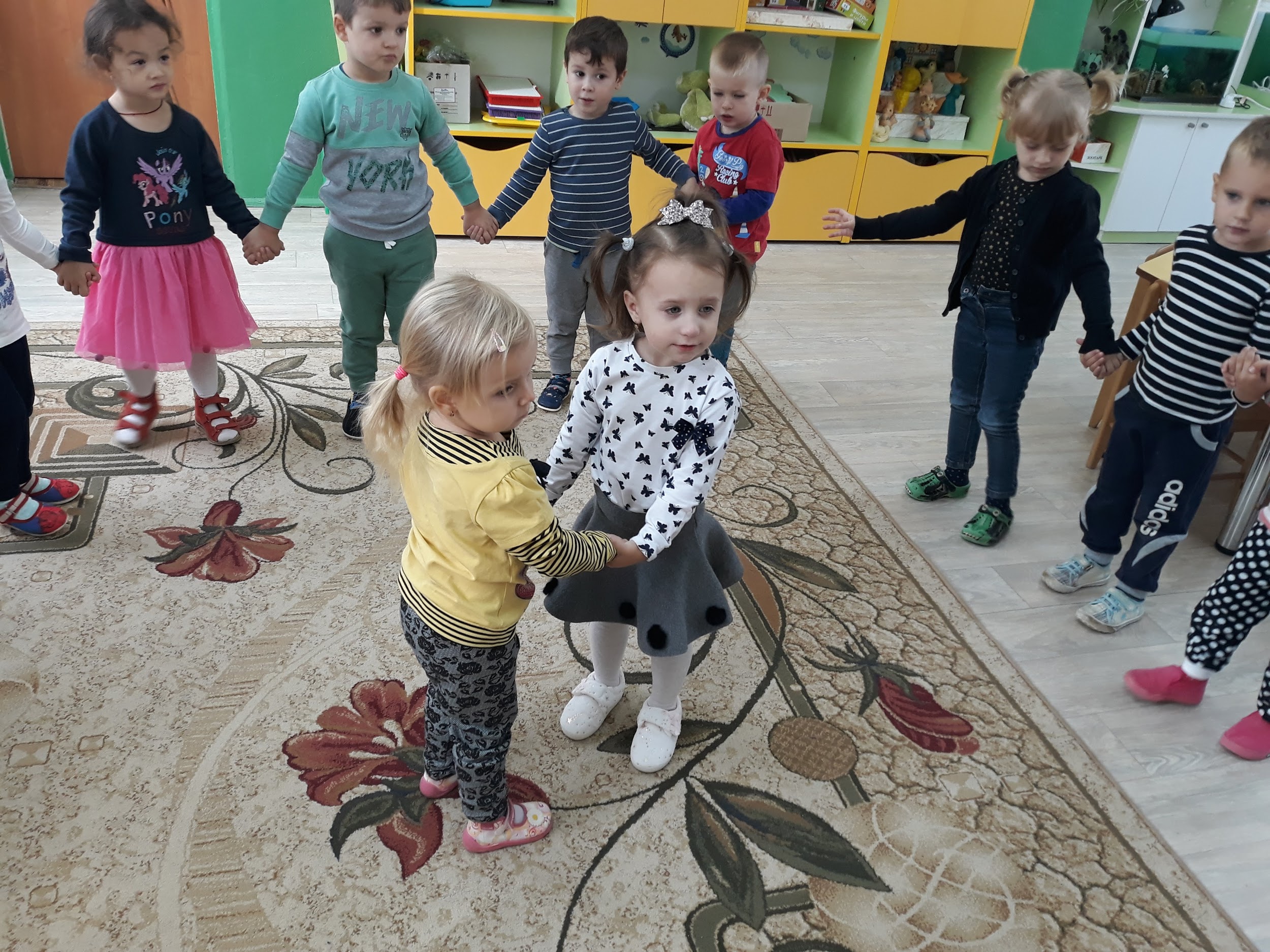 Життя групи
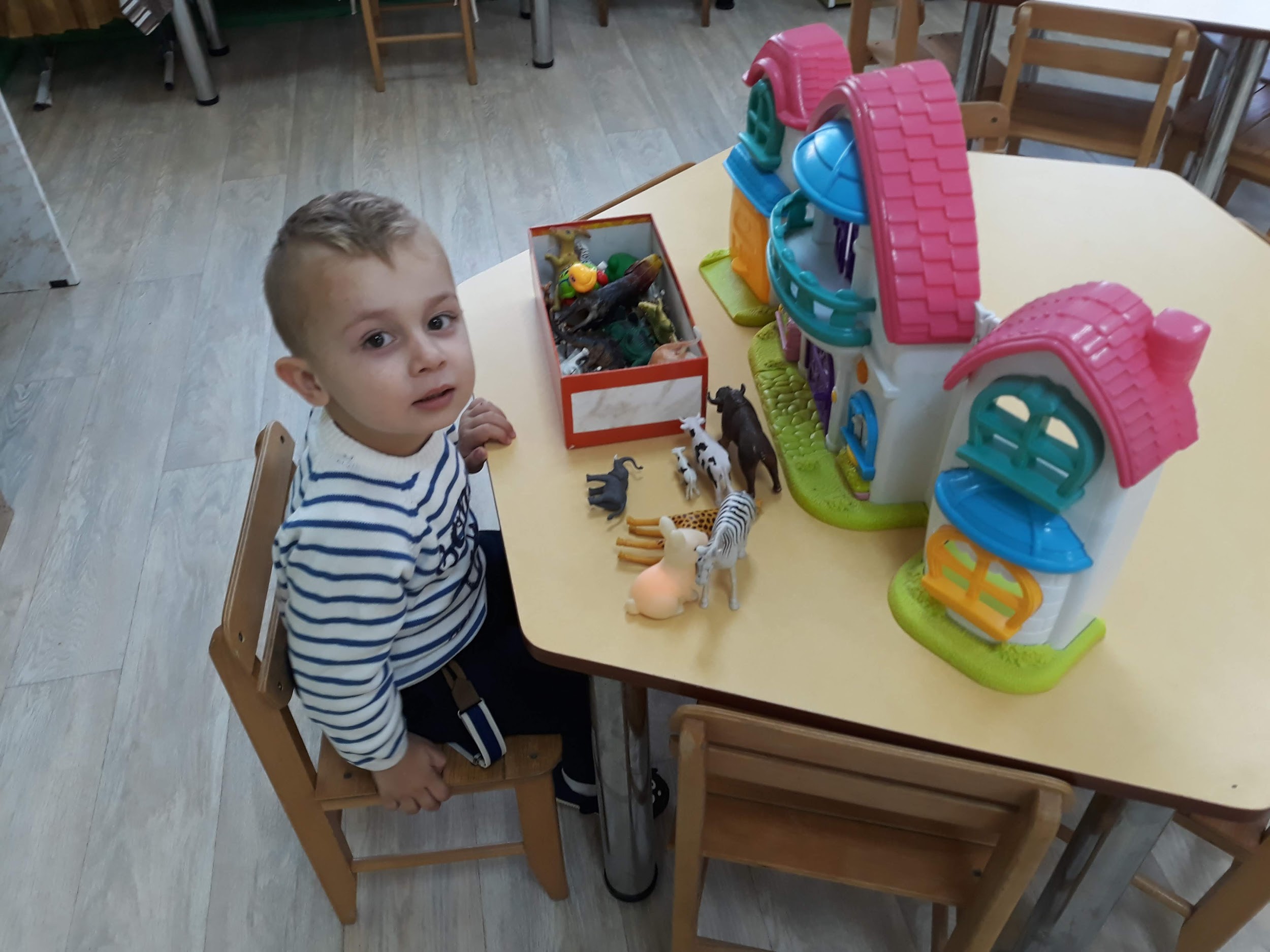 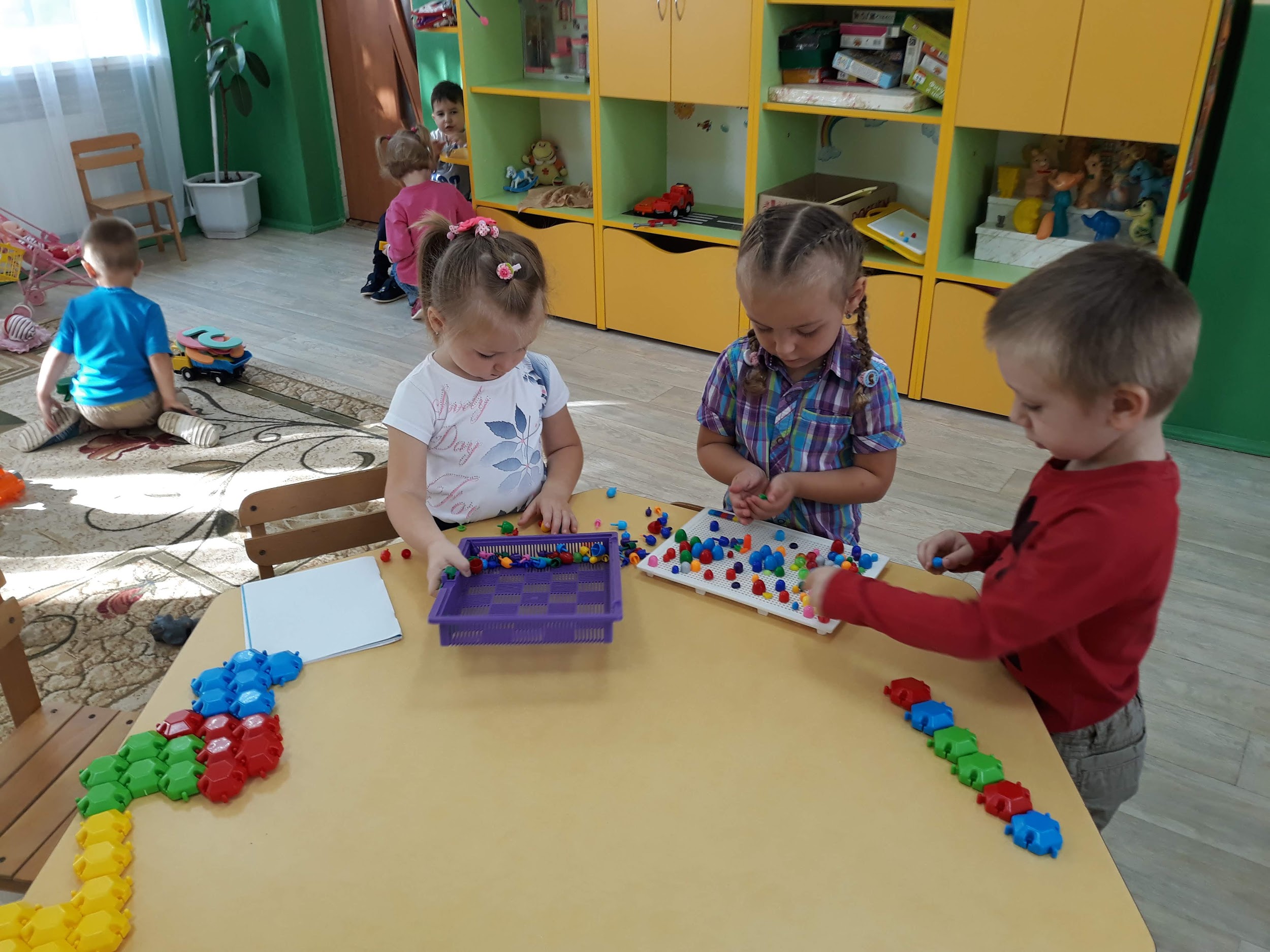 Життя групи
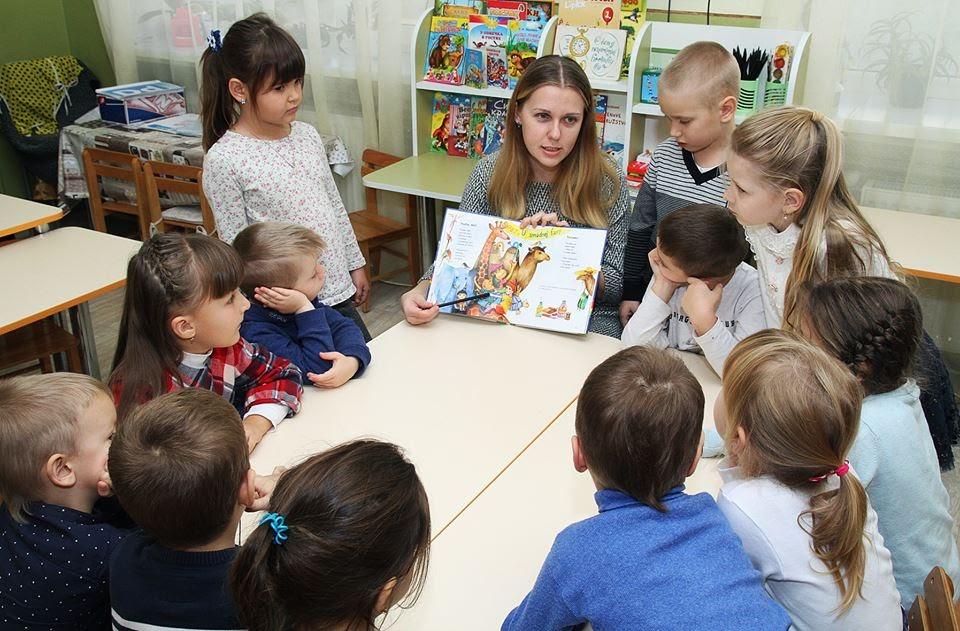 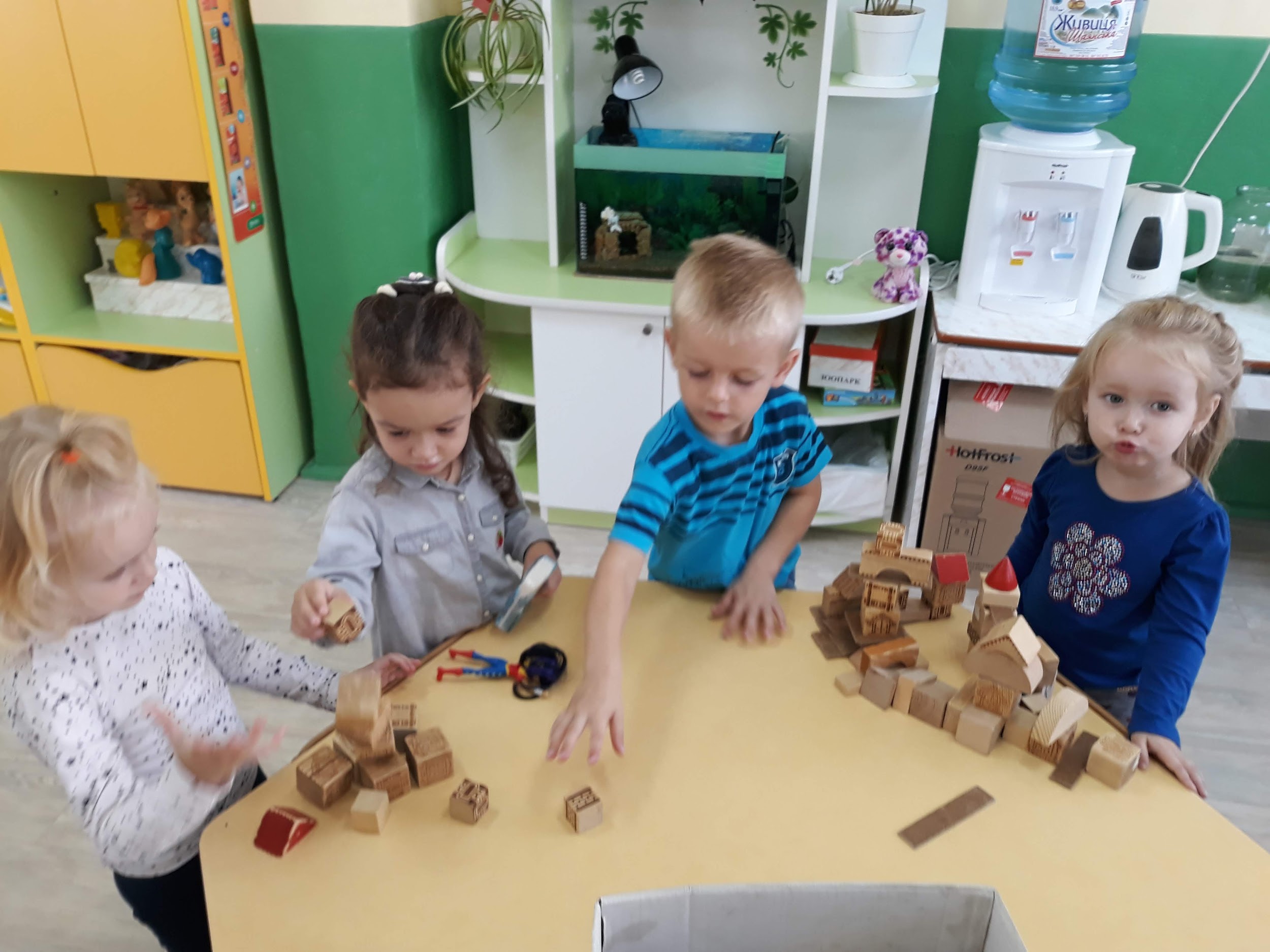 Життя групи
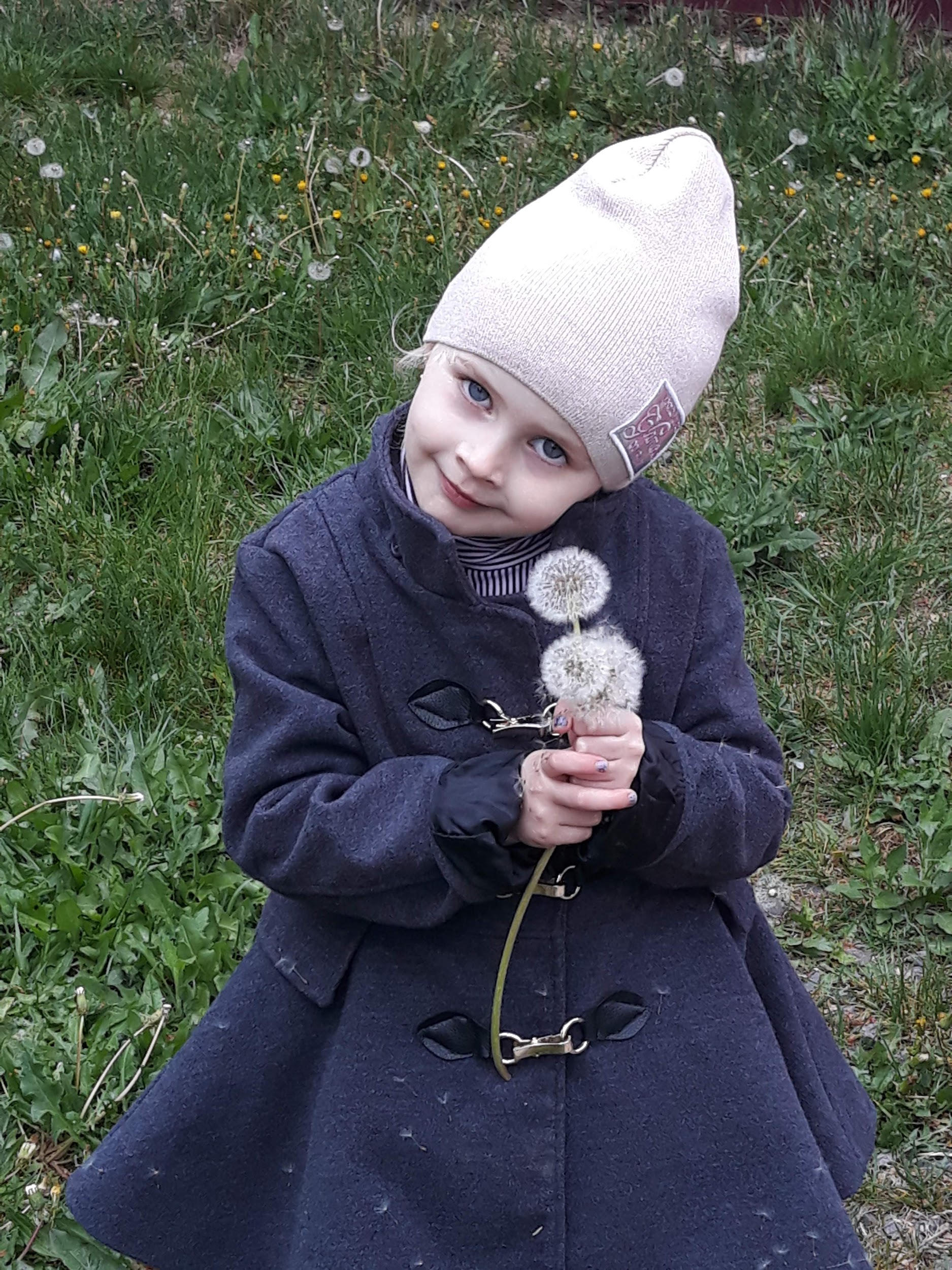 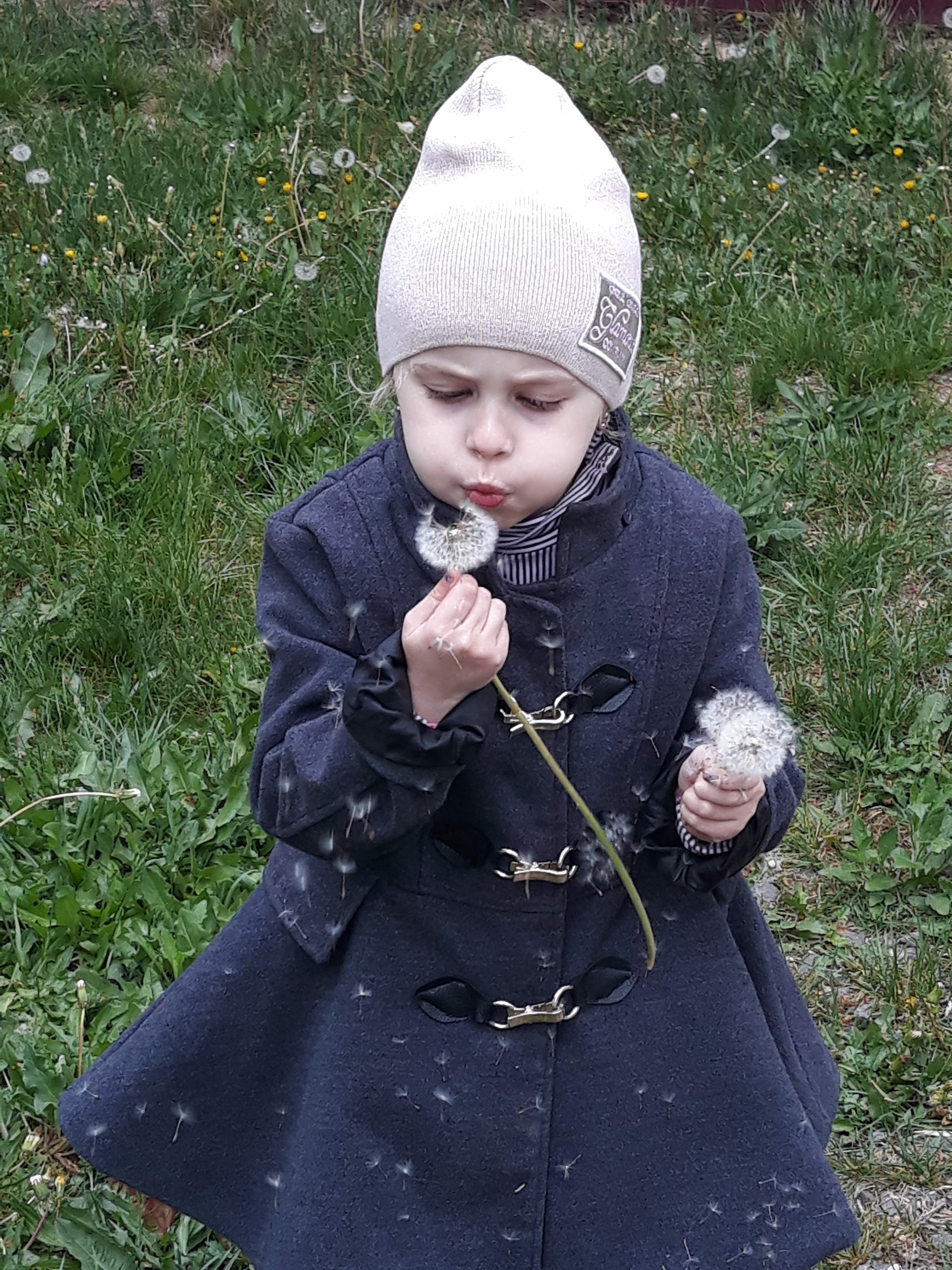 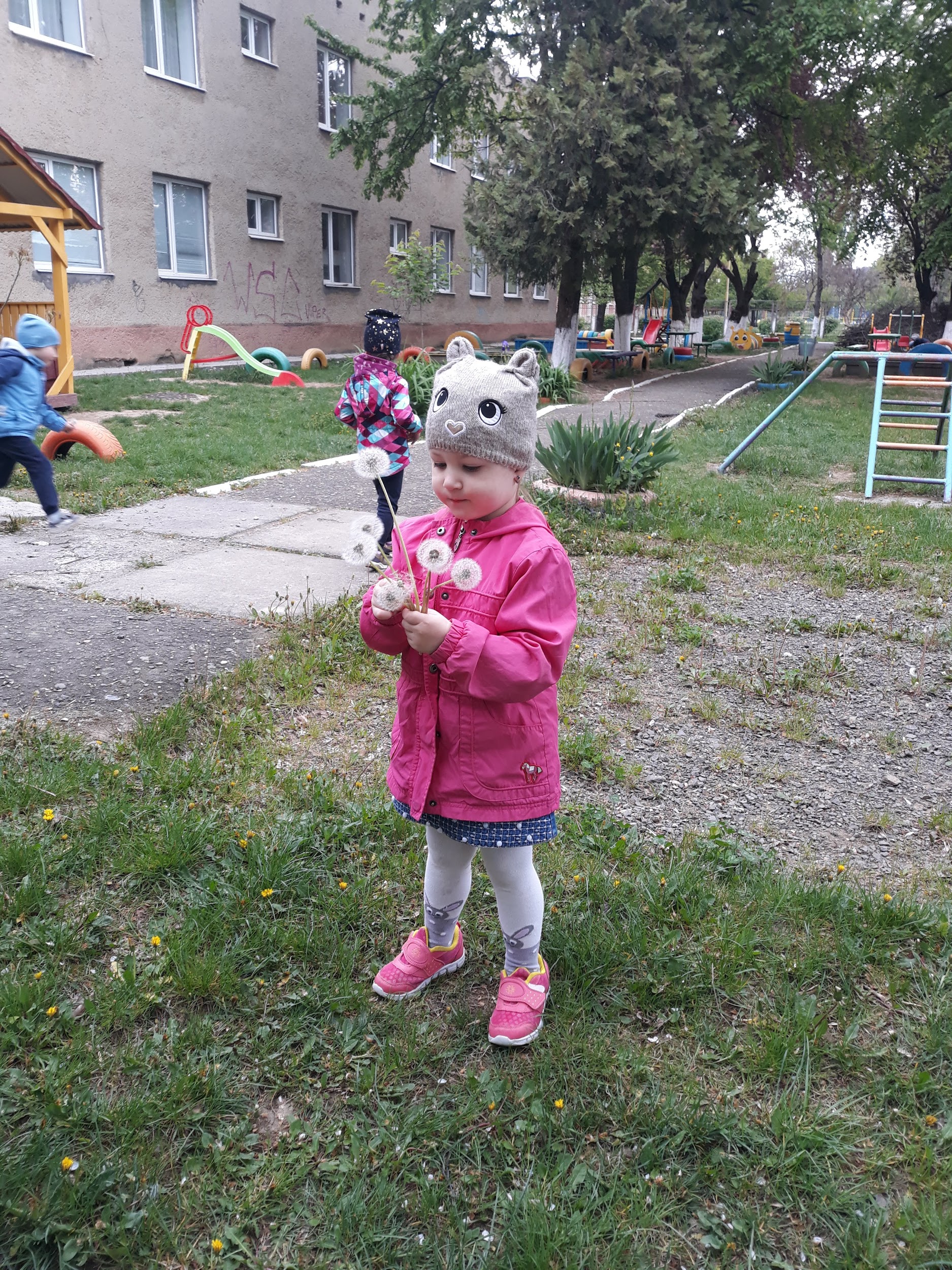 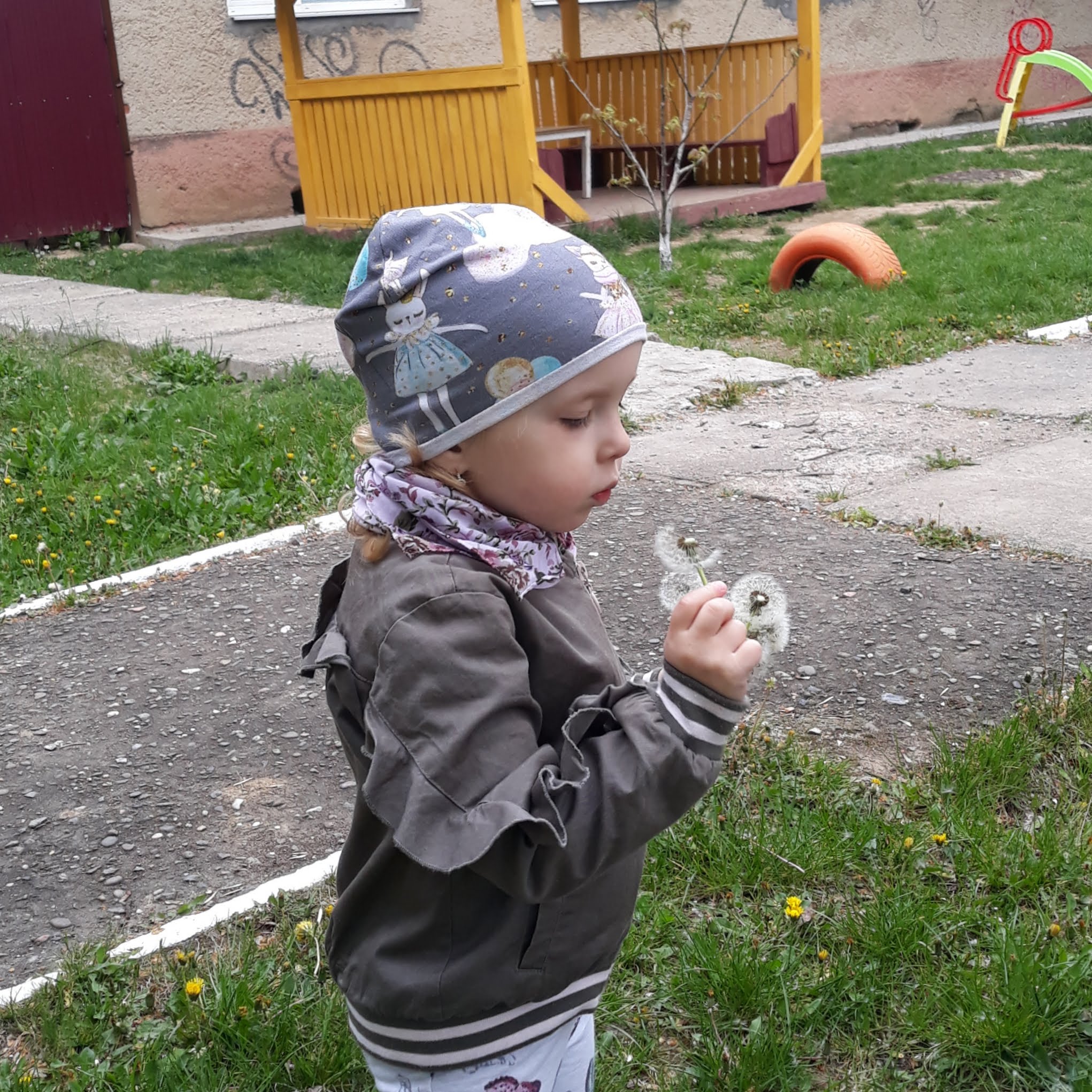 Життя групи
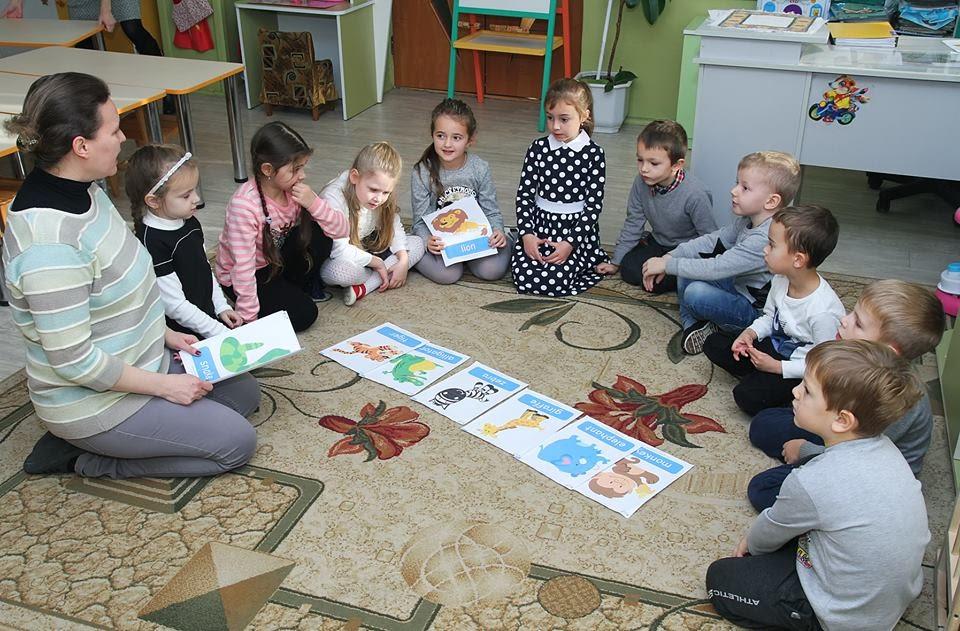 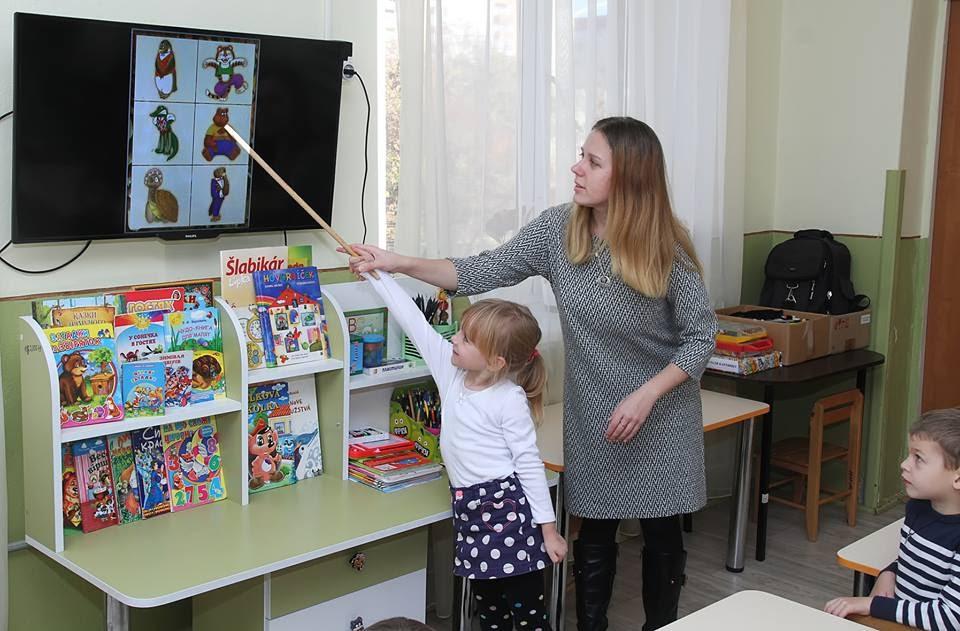 Життя групи
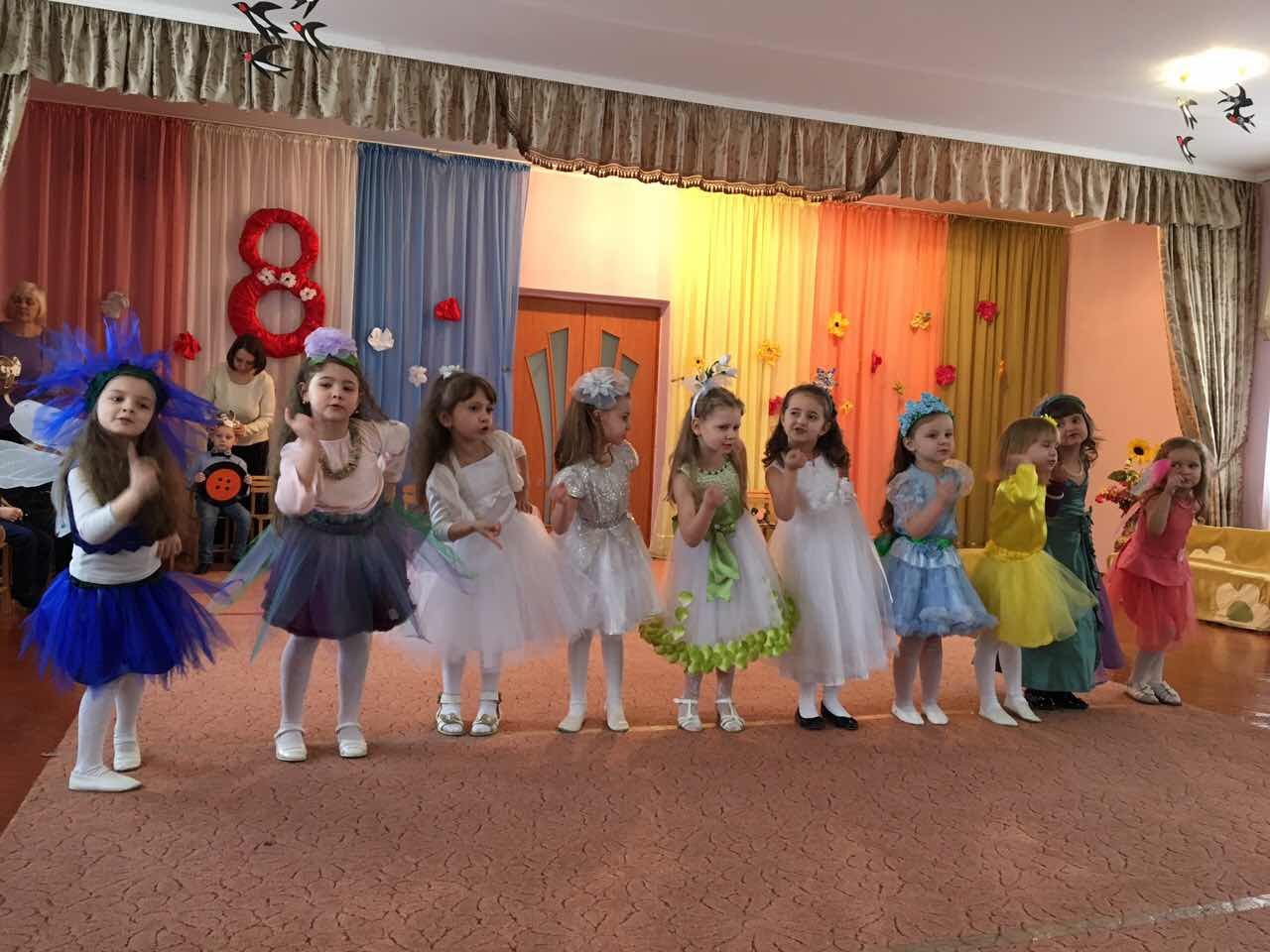 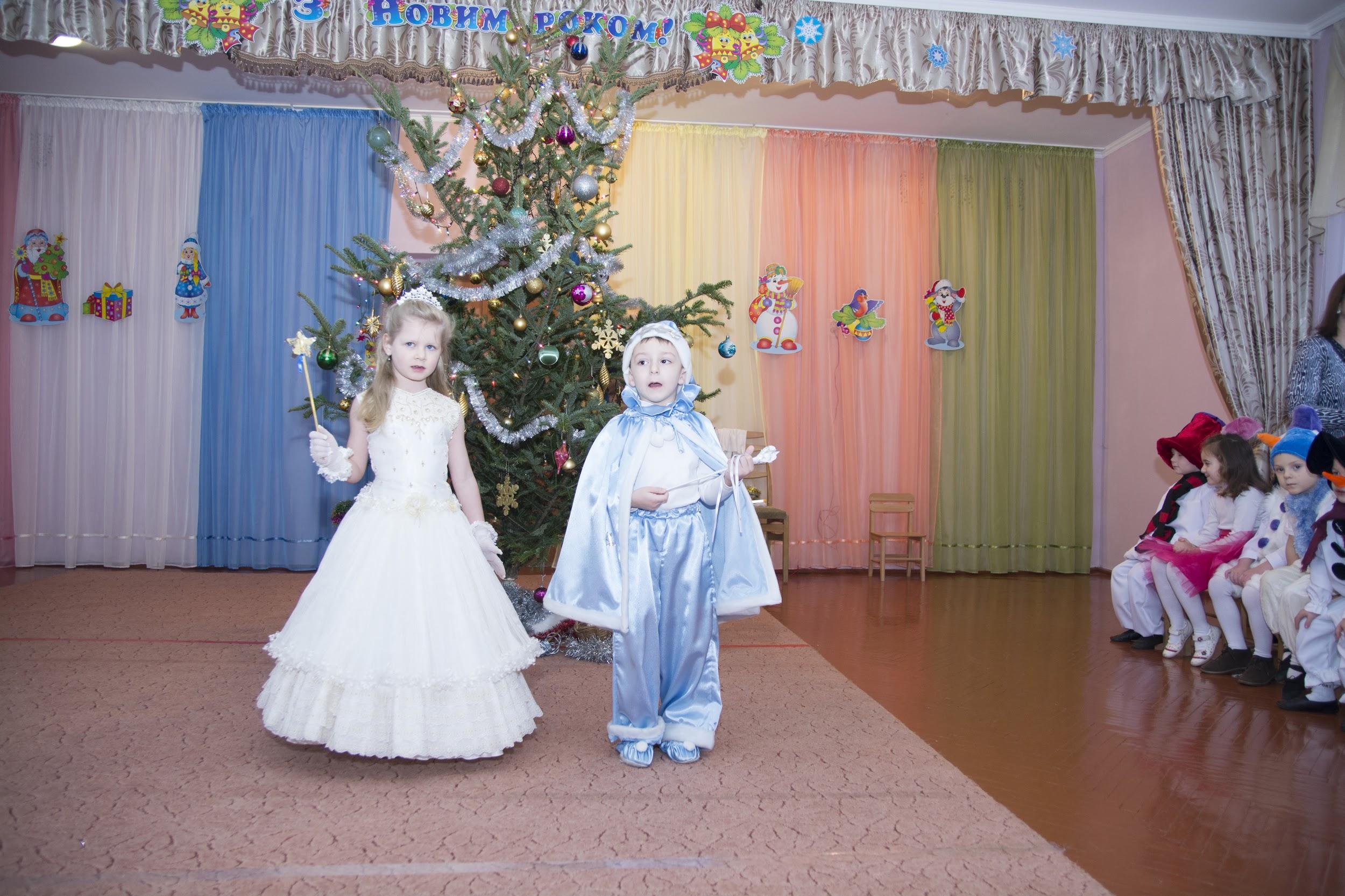